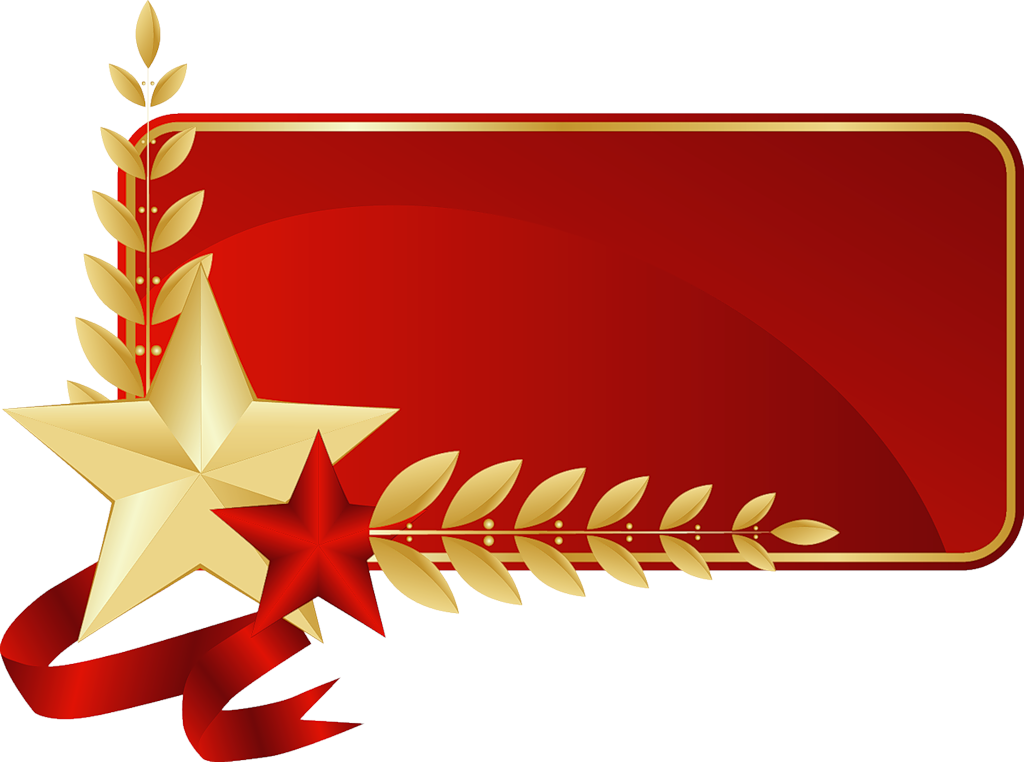 Концепция реализации программы патриотического воспитания школьников.
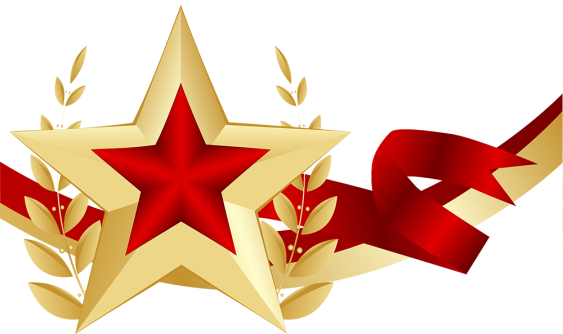 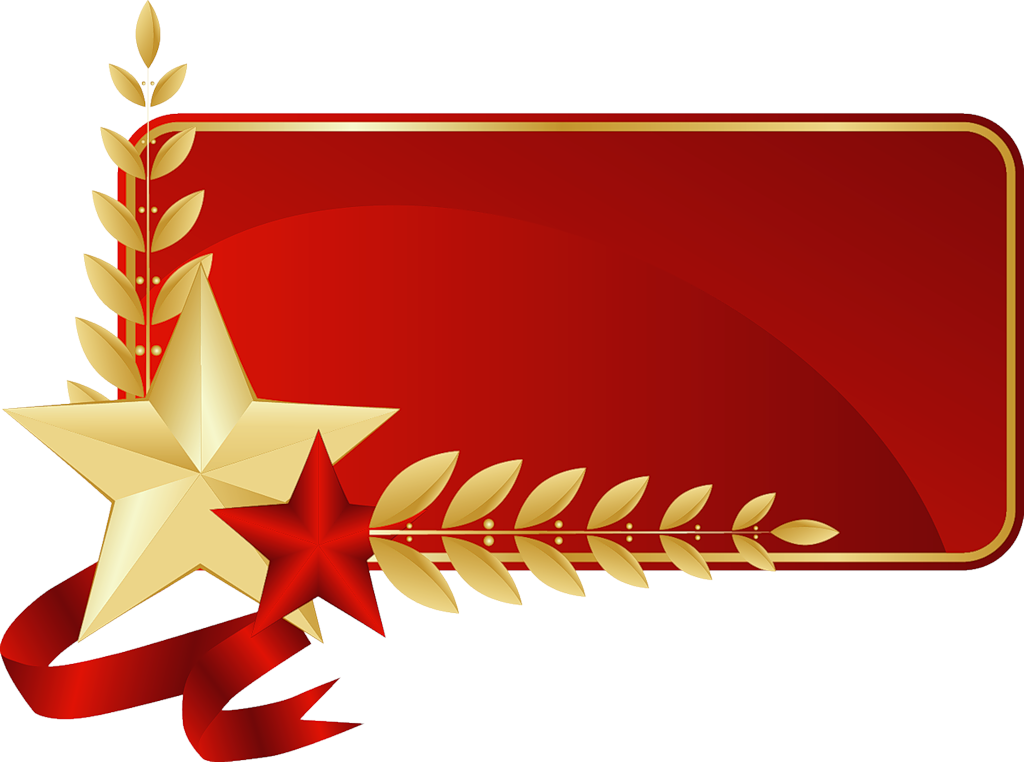 Концепция непрерывного патриотического воспитания
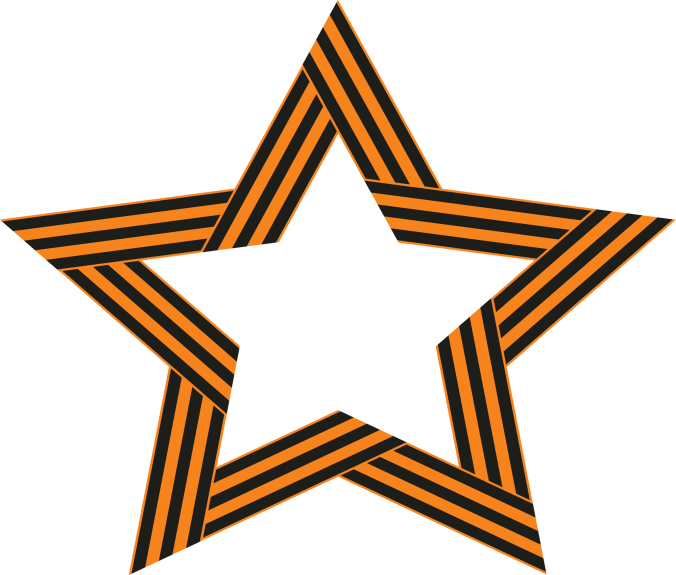 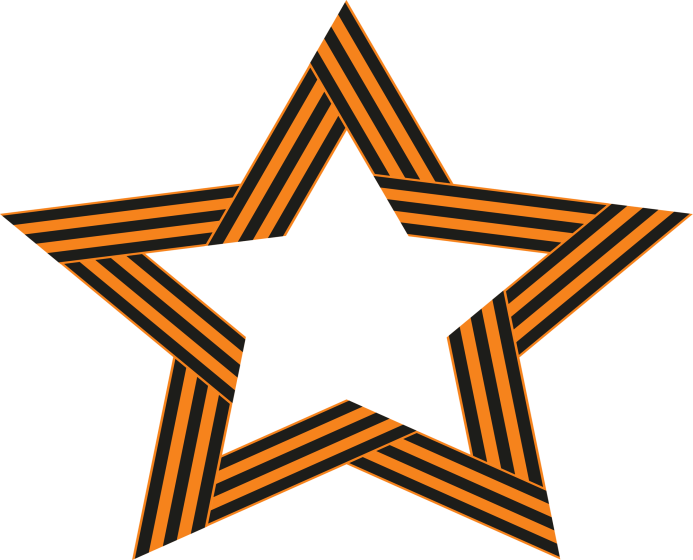 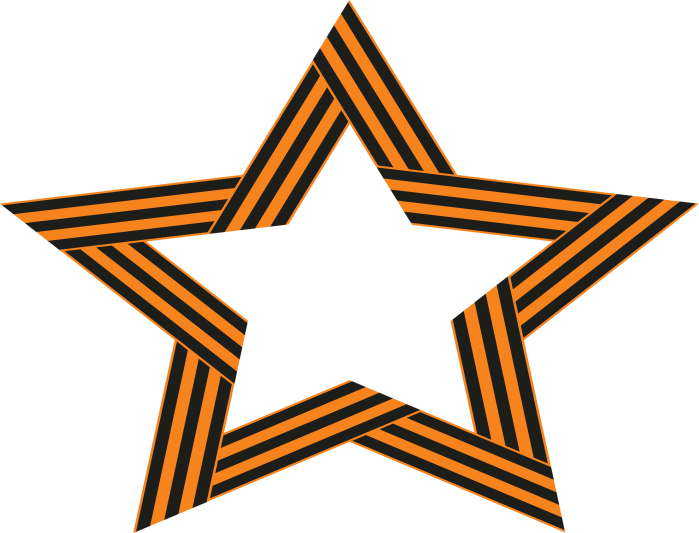 II этап
I этап
III этап
Начальная общая школа 
1-4 класс
Основная общая школа 
5-9 класс
Полная общая школа 
10-11 класс
Углубление исторических знаний, опыт самоорганизации, волонтерской деятельности. Профильная подготовка в социально-экономическом классе.
Воспитание на эмоционально-образном подходе, начало проектной деятельности.
Формирование системных исторических знаний,  проектная деятельность.
 Героико-патриотическое воспитание
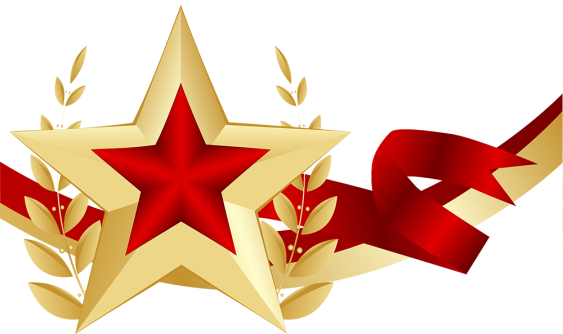 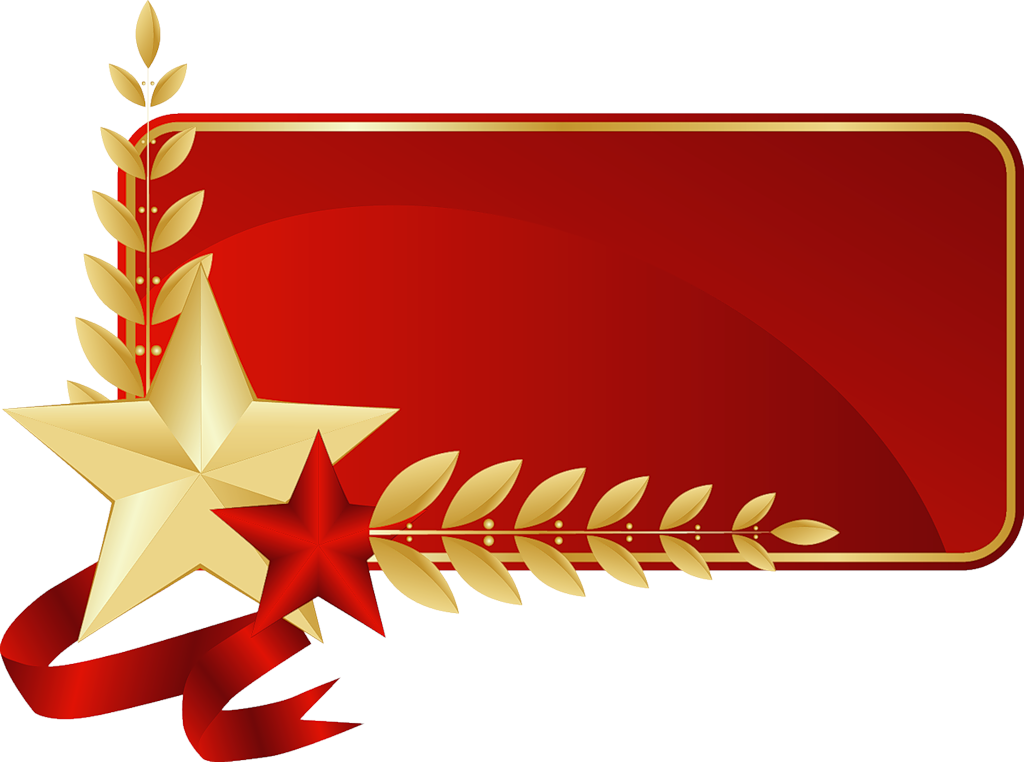 Направления деятельности
Направления патриотического воспитания
Проектно-исследовательское;
    героико-патриотическое;
    гражданско-патриотическое;
    историко-краеведческое;
    спортивно-патриотическое;
    военно-патриотическое;
    социально-патриотическое
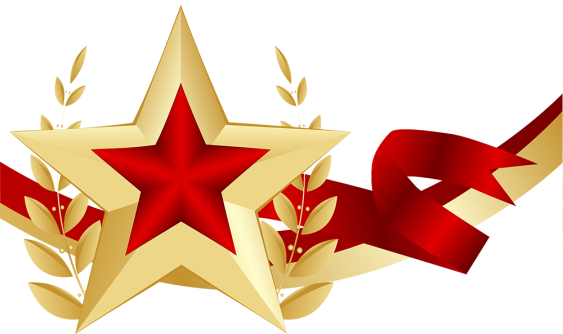 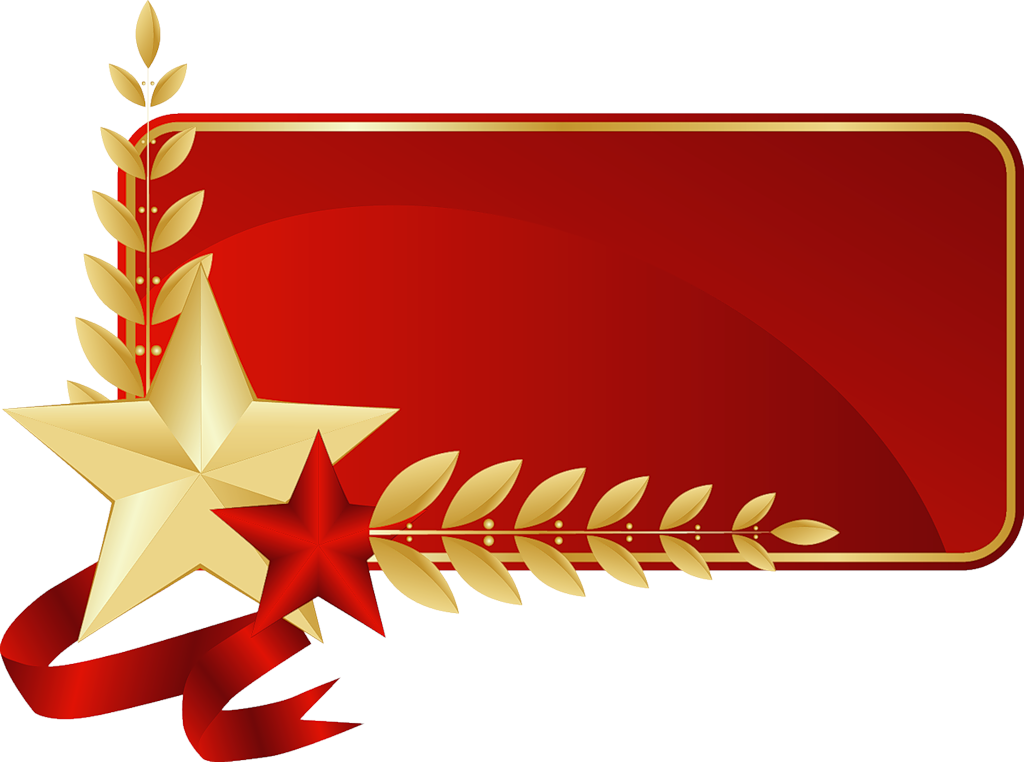 Проектно-исследовательское направление:
Развитие у учащихся специфических умений и навыков проектирования и исследования;

Развитие умения мыслить самостоятельно, уметь ставить и решать проблемы, вовлекая знания из разных областей науки;

Развитие познавательных способностей учащихся и критического мышления;

Развитие умений ориентироваться в информационном пространстве;

Формирование навыка работы на компьютере;

Сплочение детей, формирование умения работать самостоятельно и в группах единомышленников.
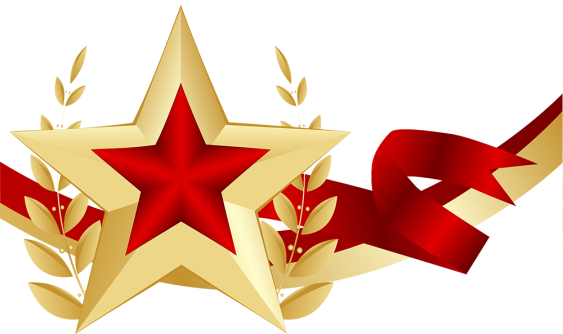 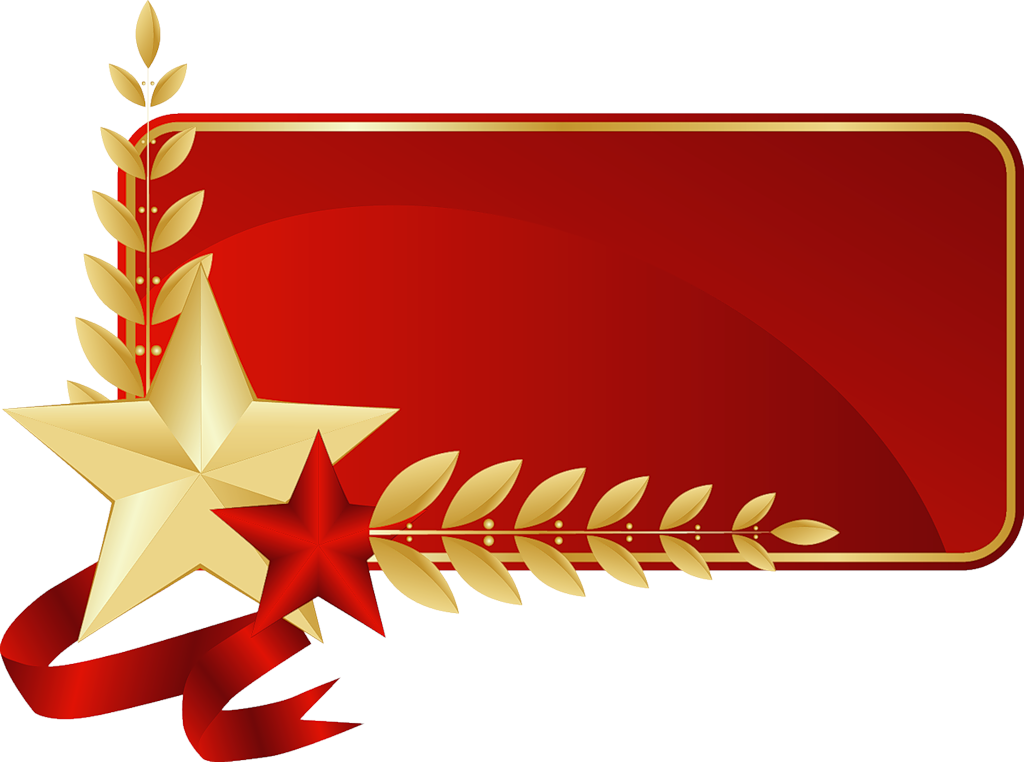 Героико-патриотическое направление:
Пропаганда героических профессий, знаменательных исторических дат истории  Родины;


Воспитание чувства гордости к героическим деяниям предков и их традициям;


Пропаганда героического прошлого 
казков-героев 4-го ГКККк
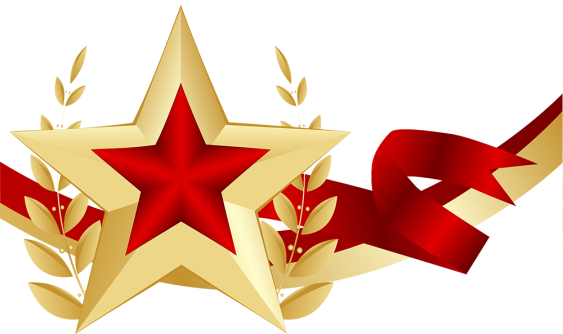 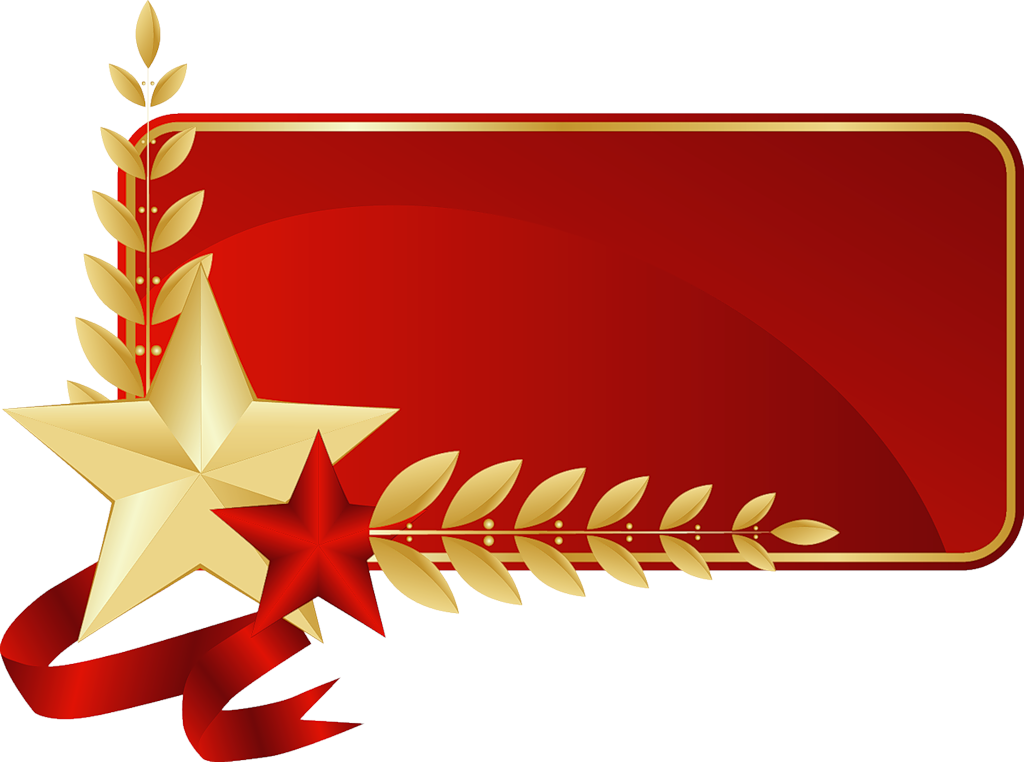 Гражданско-патриотическое направление:
Знакомство учащихся с историческими событиями родного края, страны, традициями своего народа;

Развитие правового созания, умения жить по законам общества;

Организация общественно-полезной деятельности;

Формирование стремления к межкультурному сотрудничеству
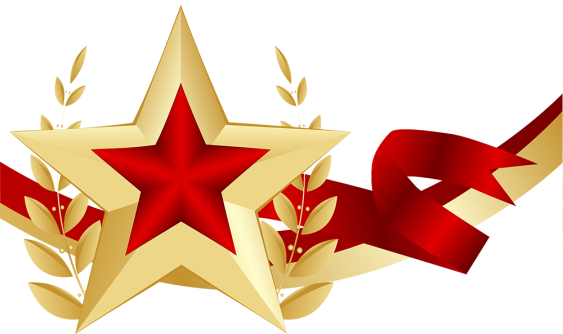 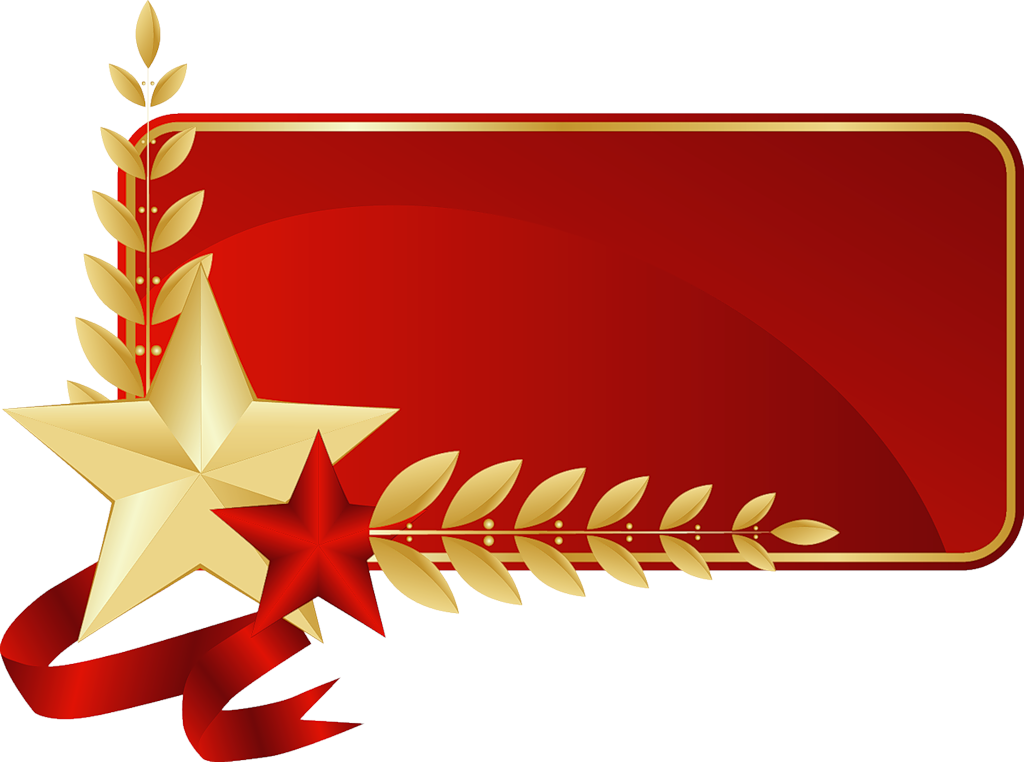 Историко-краеведческое направление:
Изучение истоири родного края, осознание учащимися традиционной культуры кубанского народа, неповторимости Отечества, его судьбы, неразрывности с ней;

Формирование гордости и чувства сопричастности к деяниям предков и современников, исторической ответственности за происходящее в обществе.
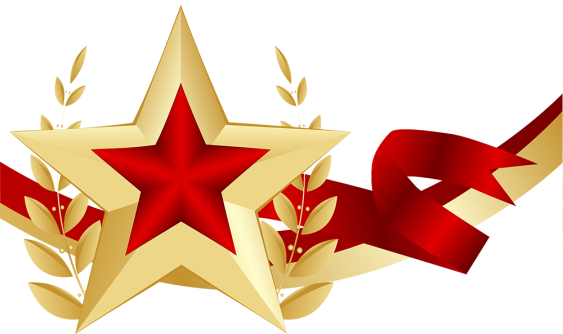 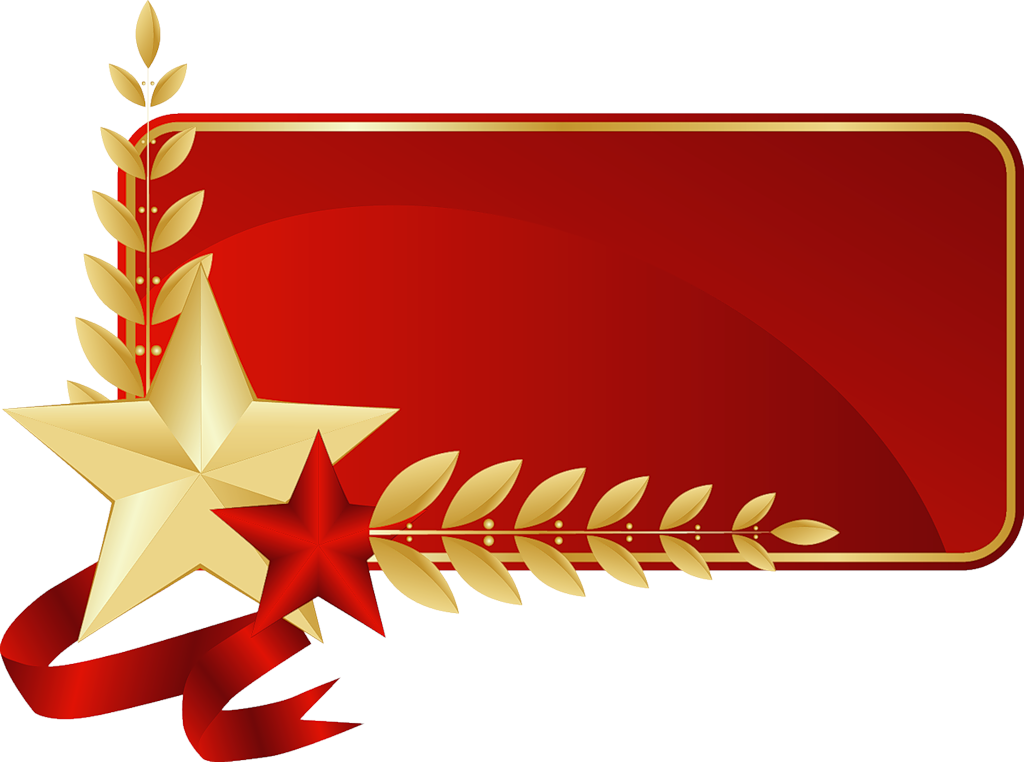 Спортивно-патриотическое направление:
Развитие морально-волевых качеств, воспитание выносливости, стойкости, мужества, дисциплинированности в процессе занятий физической культурой и спортом;


Формирование опыта служения Отечеству и готовности к защите Родины.
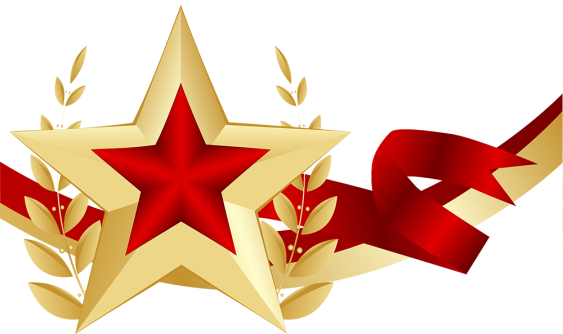 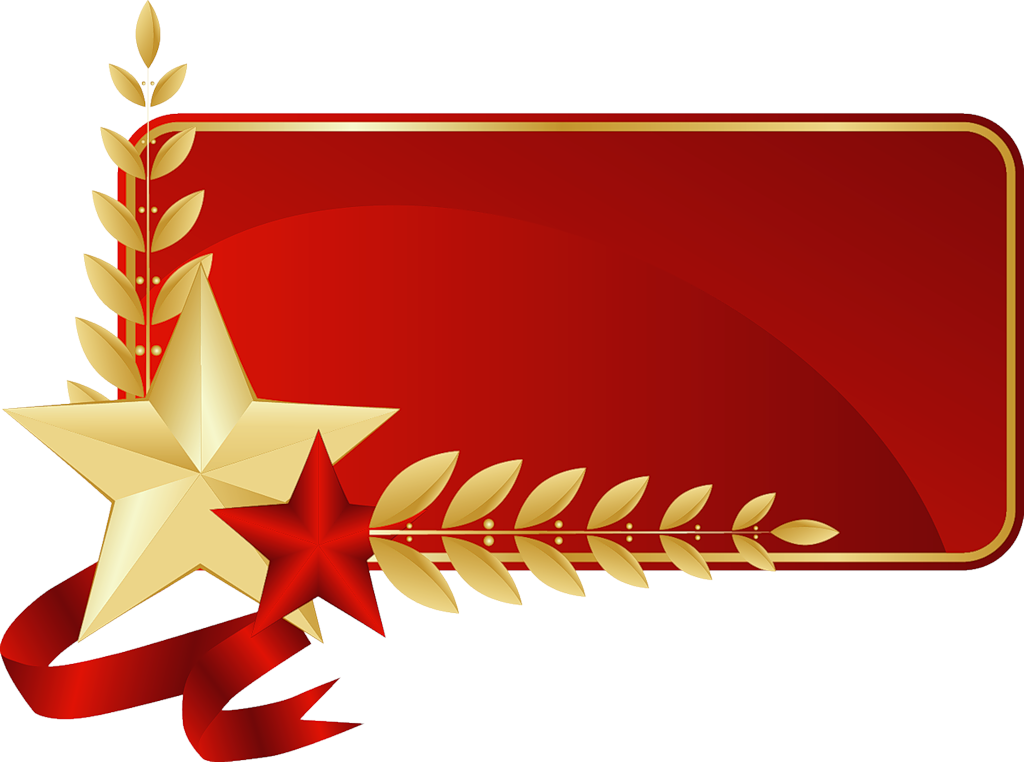 Военно-патриотическое направление:
Формирование у школьников высокого патриотического сознания, идей служения Отечеству, способности к его вооруженной защите;

Изучение  русской военной истории, военных традиций.
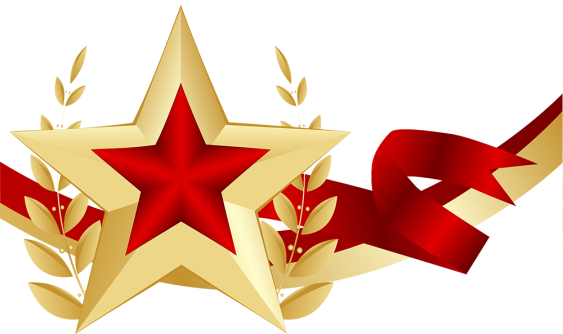 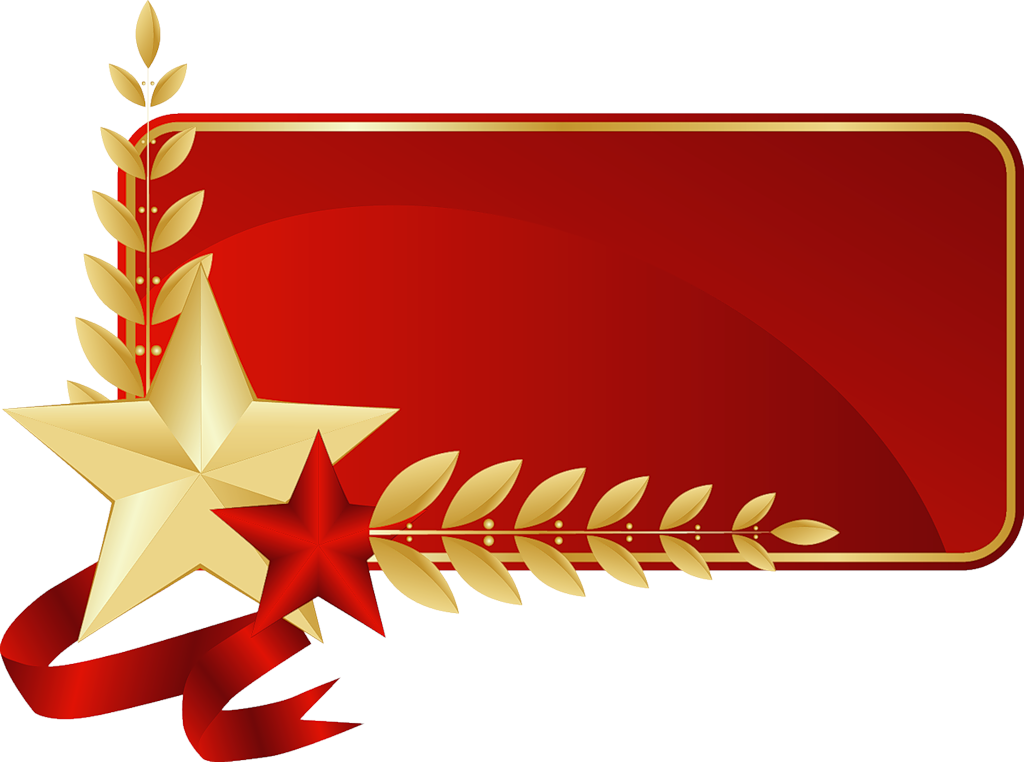 Социально-патриотическое направление:
Активизация духовно-нравственной и культурно-исторической преемственности поколений;

Формирование активной жизненной позиции;

Проявление чувств благородства и сострадания;

Проявление заботы о людях пожилого возраста.
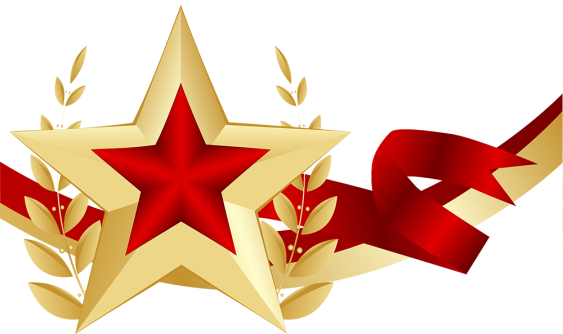 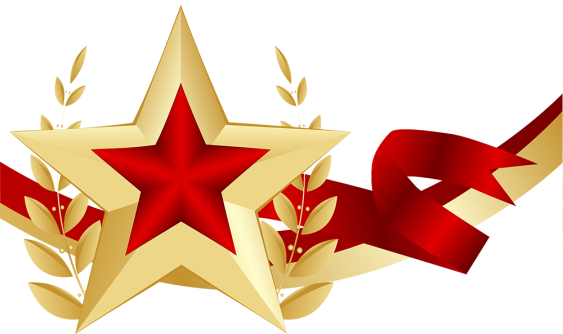 Механизм реализации программы патриотического воспитания на примере подвига 
казаков-героев 4ГКККк
СЕМЬЯ
ШКОЛА
СОЦИУМ
Педсоветы, семинары,              конференции

 Курсы повышения квалификации

 Самообразование

 Использование авторских программ патриотического воспитания

 Научное общество школьников
 Внеурочная деятельность в классах казачьей направленности 
  Система работы по истории в школьном музее Боевой Славы
 Исследовательская и проектная деятельность
 Встреча с ветеранами ВОВ, уроки Мужества, уроки Памяти, акции.
Внеклассная
интегрированная деятельность 
учащихся, педагогов, родителей, 
общественности

 Тимуровское движение, акции, работа волонтёрских отрядов

 Классные часы патриотической направленности

 Общешкольные праздникик

 Общестаничные и городские мероприятия
 Музей – центр патриотической работы станицы Елизаветинской
Представление и защита исследовательских проектов «Моя семья в годы ВОВ»
  Совместное путешествие 
по историческим местам, 
просмотр видеофильмов, 
обсуждение книг

 Выставки «Семейная мастерская (народно-прикладное творчество)

  Использование знаний местного фольклора, почитание традиций казачества
 Совместные экскурсии в музей Боевой Славы родителей и их детей.
Спасибо за внимание!
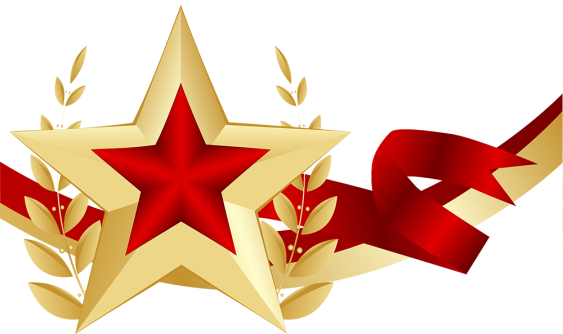 https://school76.centerstart.ru/node/385